Social behavior recognition in continuous video
Xavier P. Burgos-Artizzu, Piotr Doll´ar, Dayu Lin, David J. Anderson, Pietro Perona

California Institute of Technology, 
Microsoft Research, Redmond, 
NYU Medical Center
Abstract
Use continuous vedio to analyzing social behavior.
Use mice to build a database
    -- Easier to study than human behavior
    -- Easier to detect and track in a limited   
       space
    -- more practical and ethical to set up experiments and collect abundant video of animals, rather than humans
Overview
Take 237 videos
Use 104 videos for training
Model
Use 133 videos for testing
Overview
Result
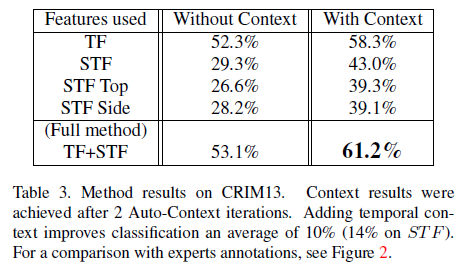